Изучение истории источников водоемов села и определение в них качества воды
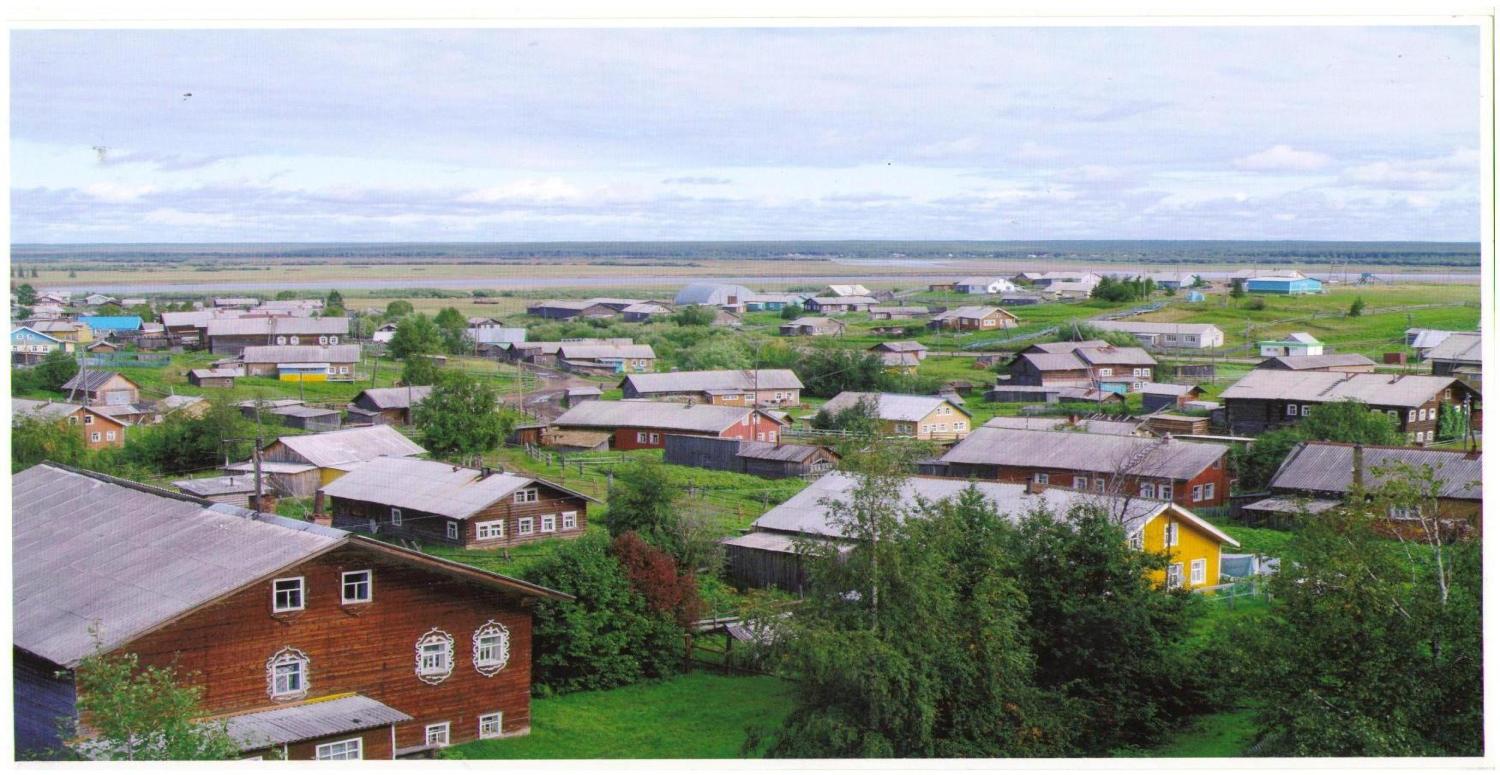 Информанты
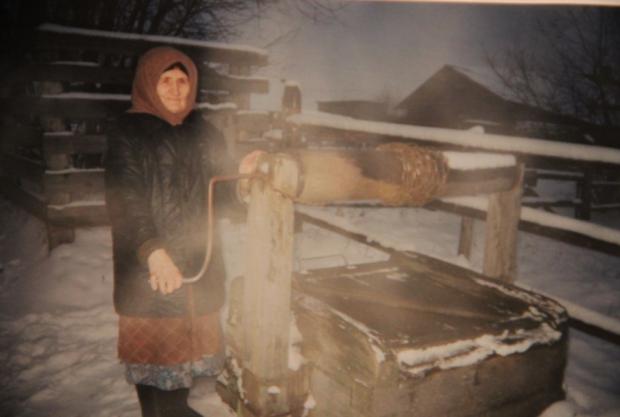 «Рӧдник»
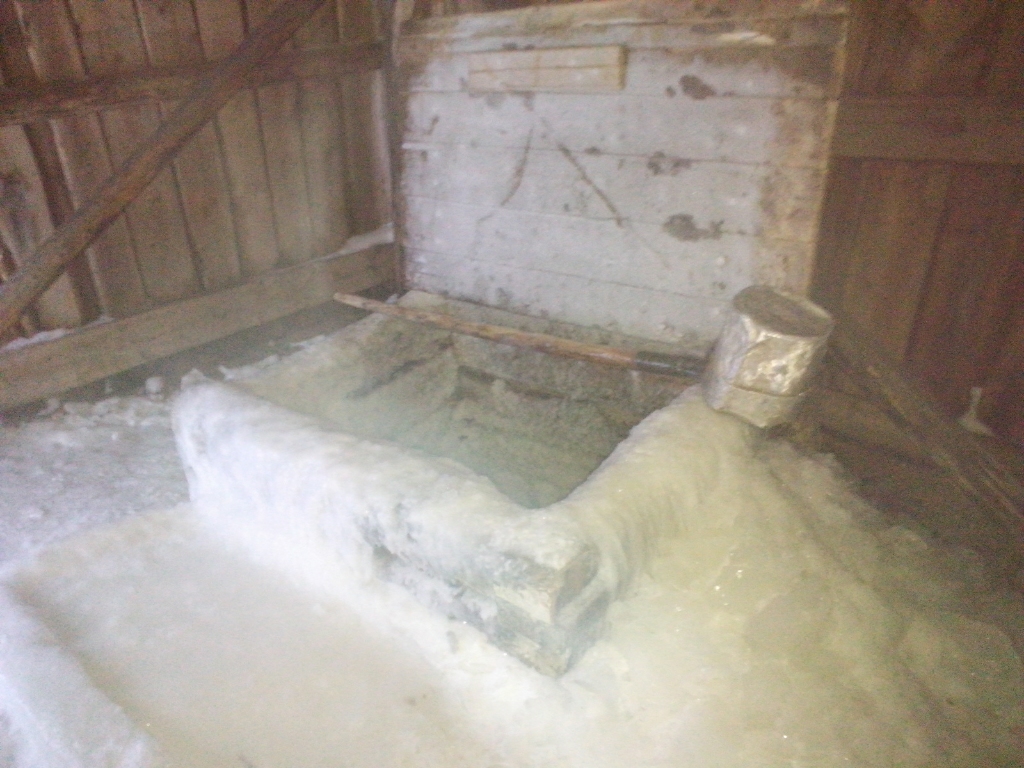 «Пекарня бурня»
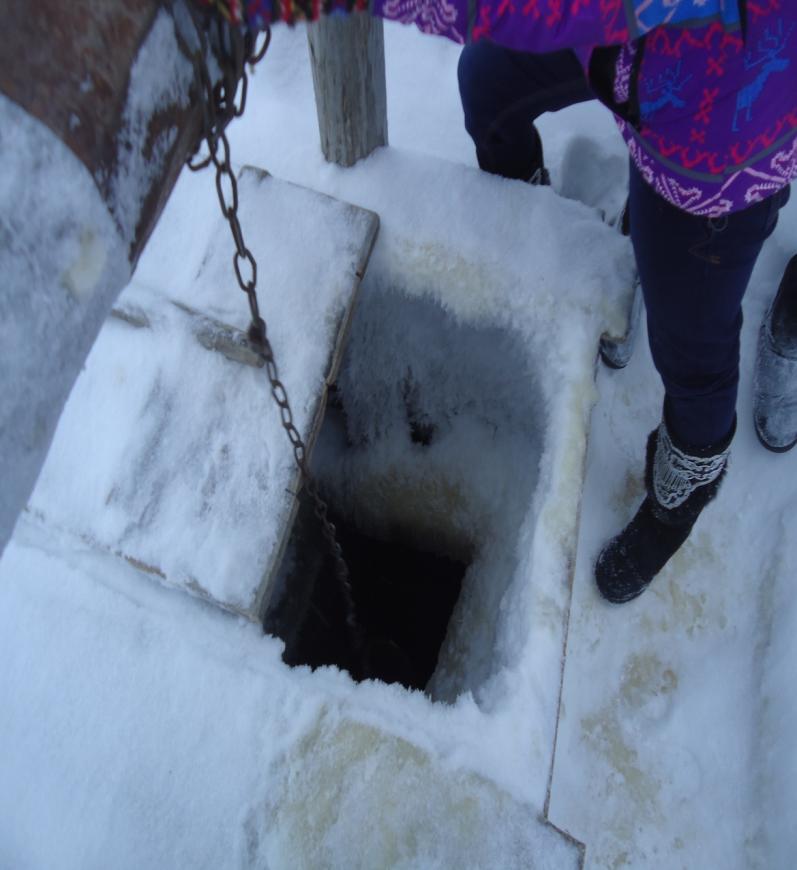 «Ефграф Сем бурня»
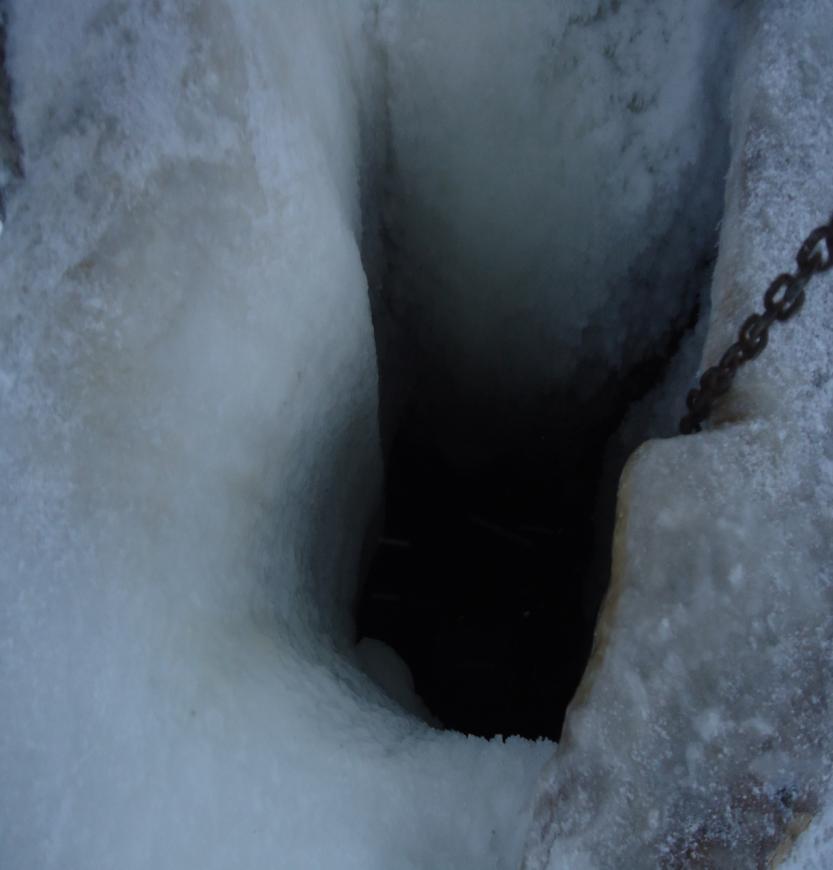 «Самко Ӧль бурня»
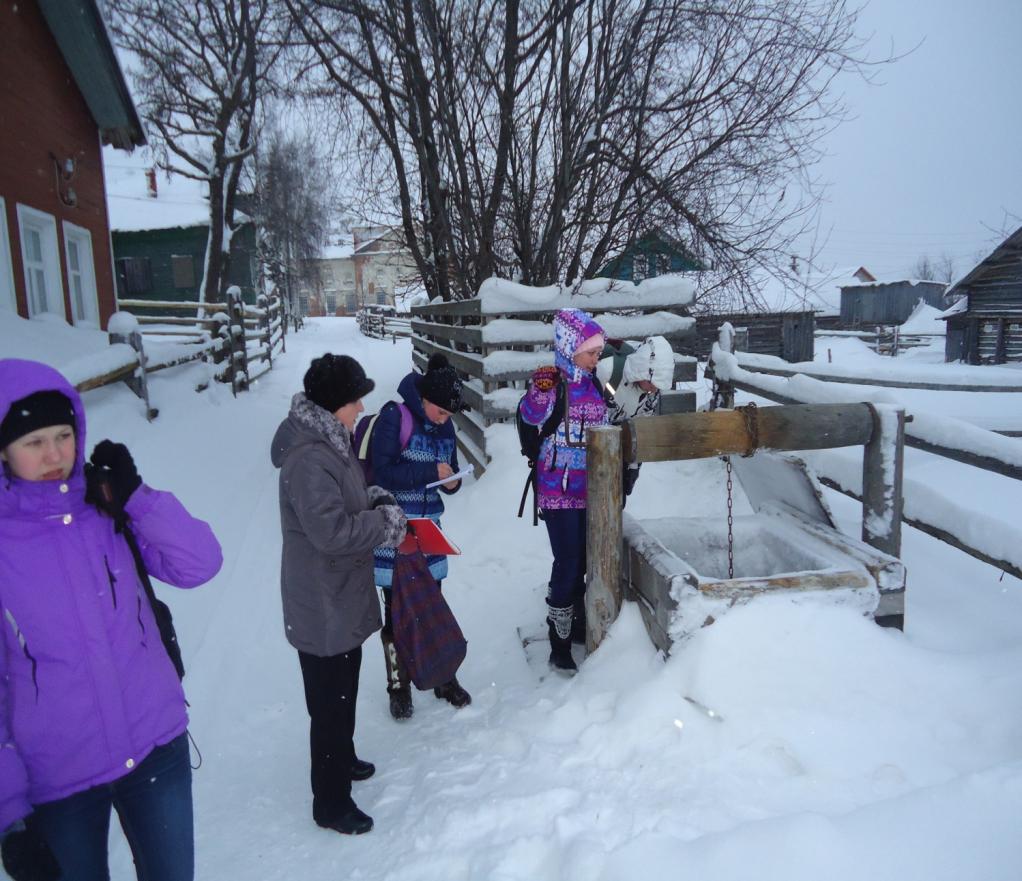 «Андрейка»
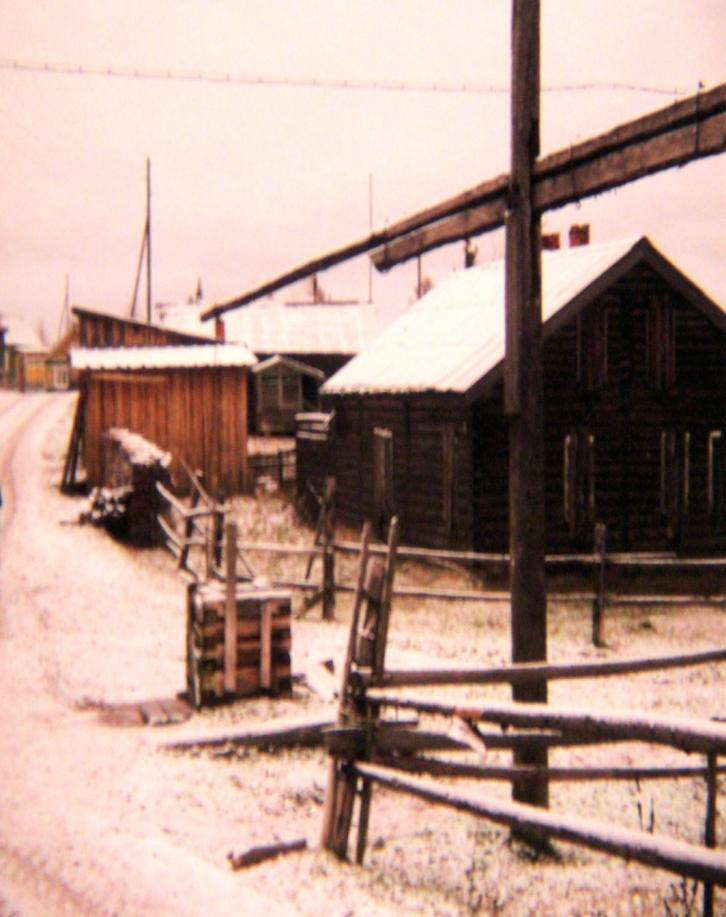 «Базуй бурня»
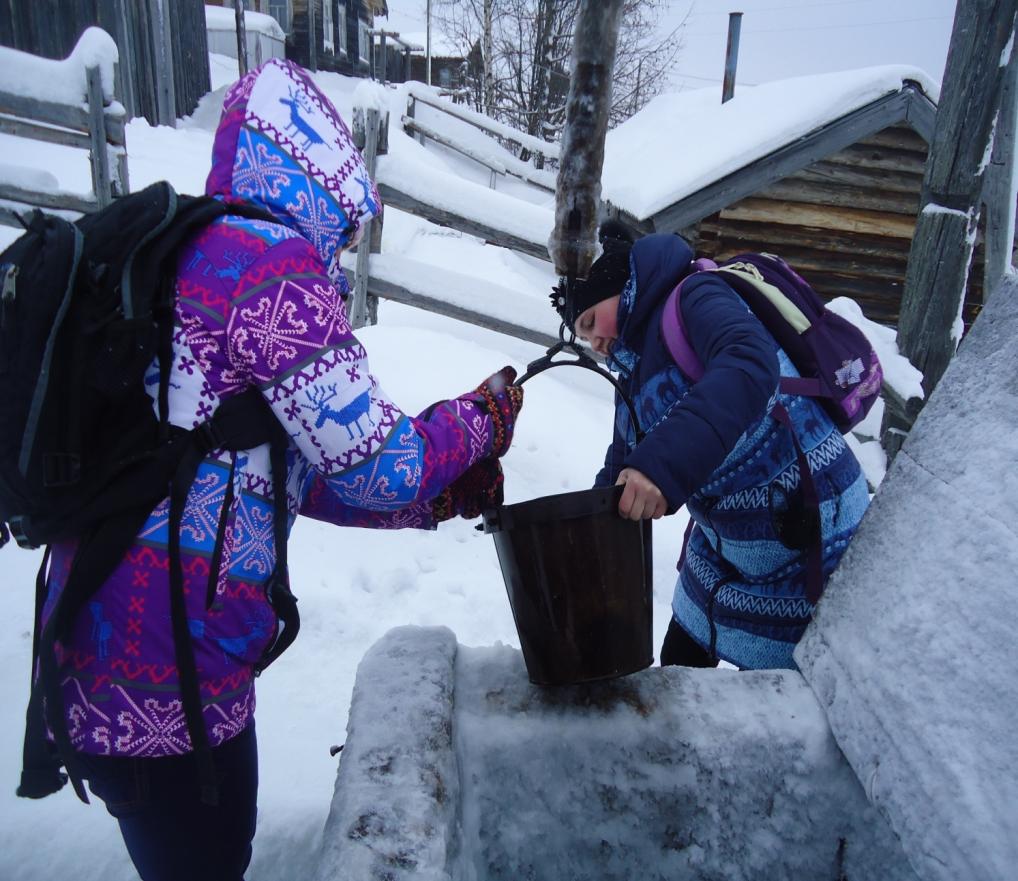 «Опо бурня»
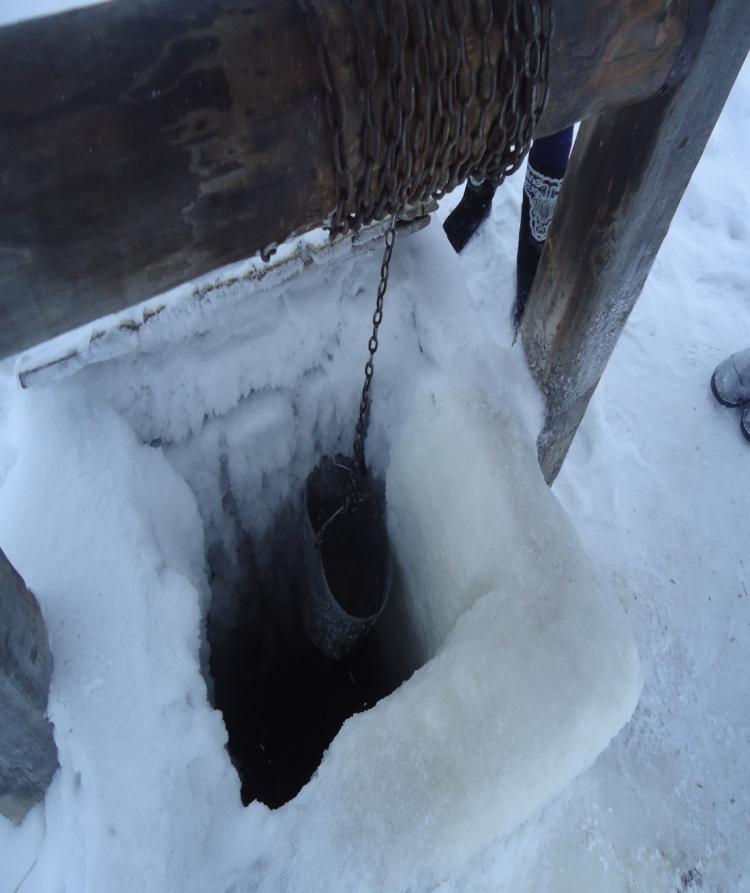 «Куръядор бурня»
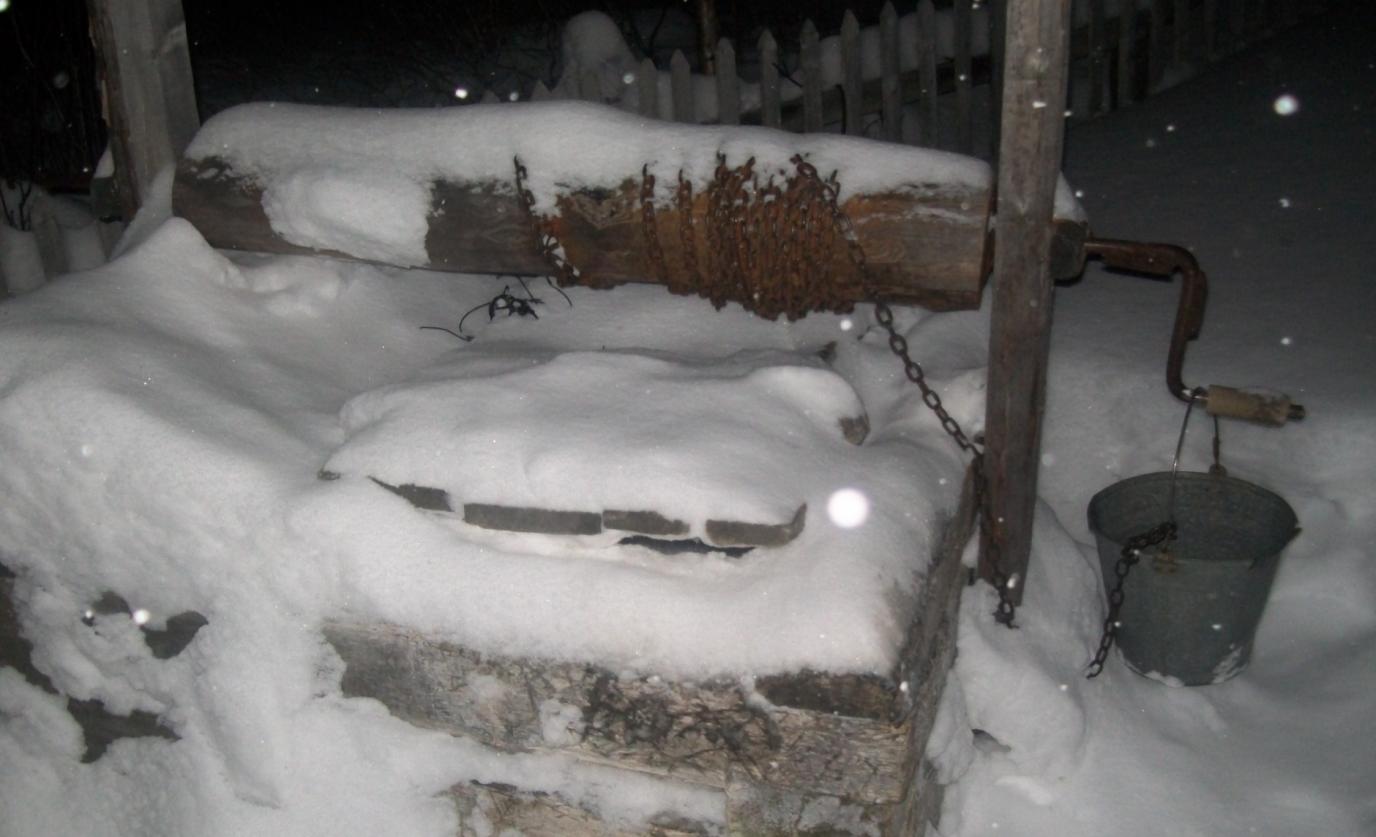 «Ия бурня»
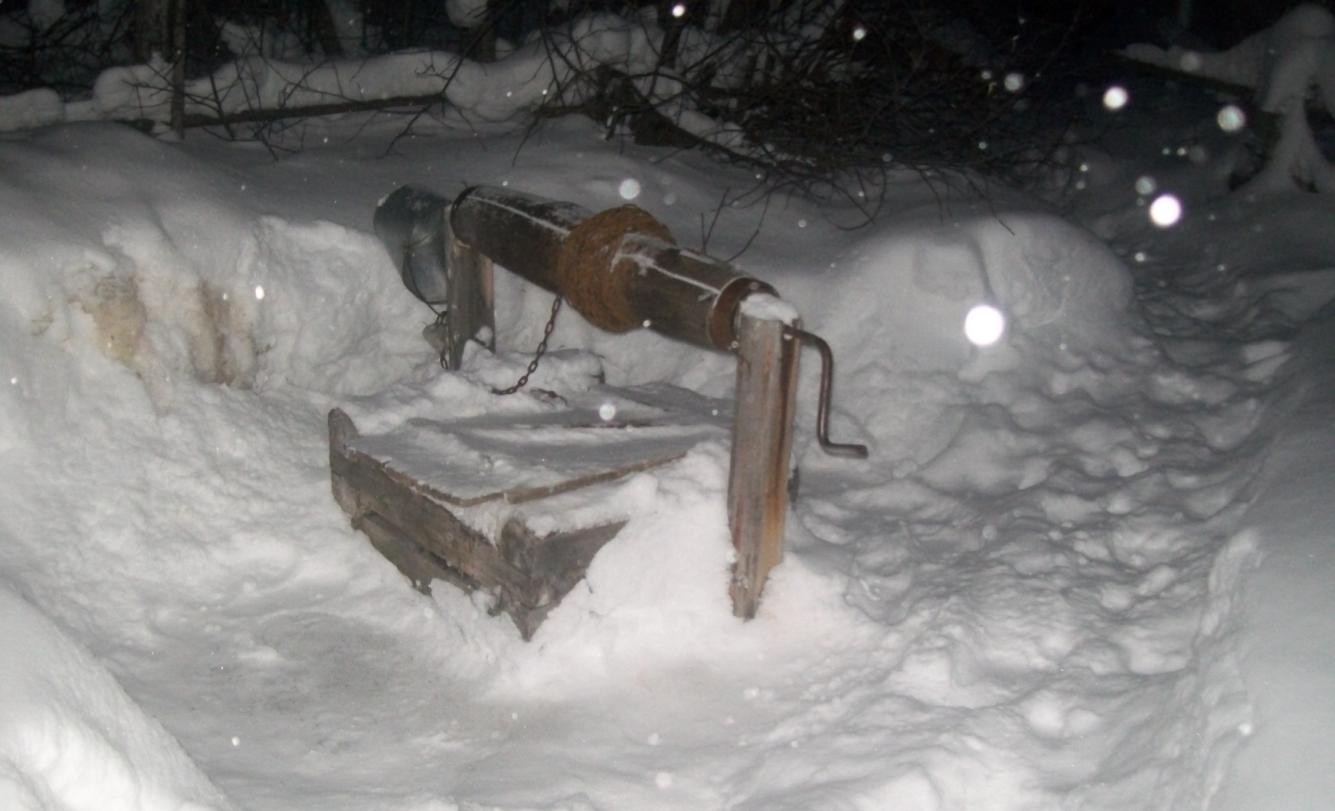 Исследование воды
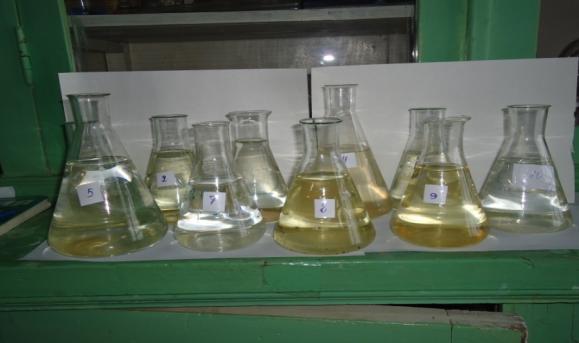 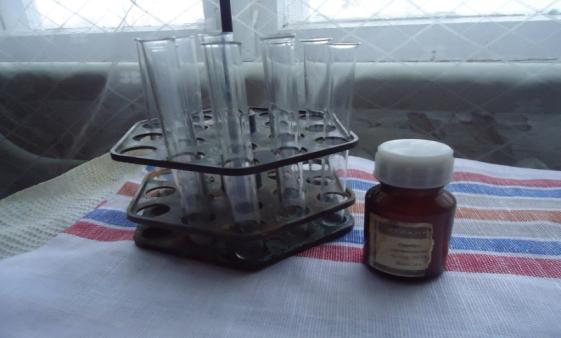 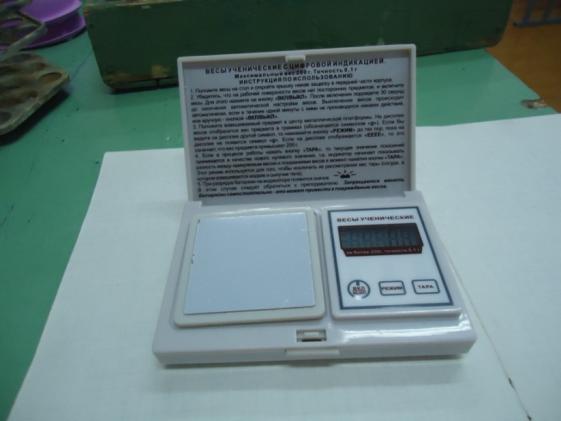 Определение цвета и запаха
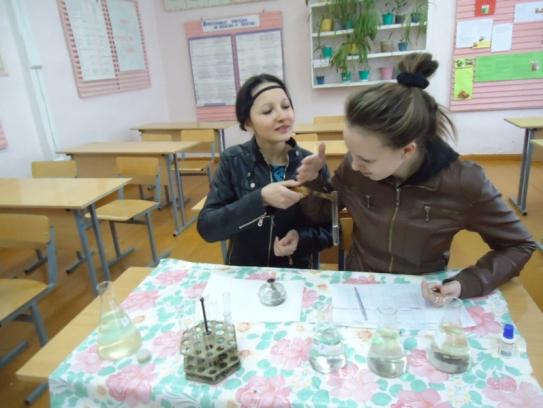 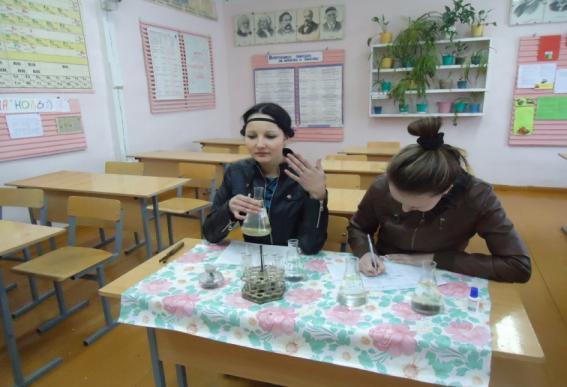 Запах воды.
Определение рН воды
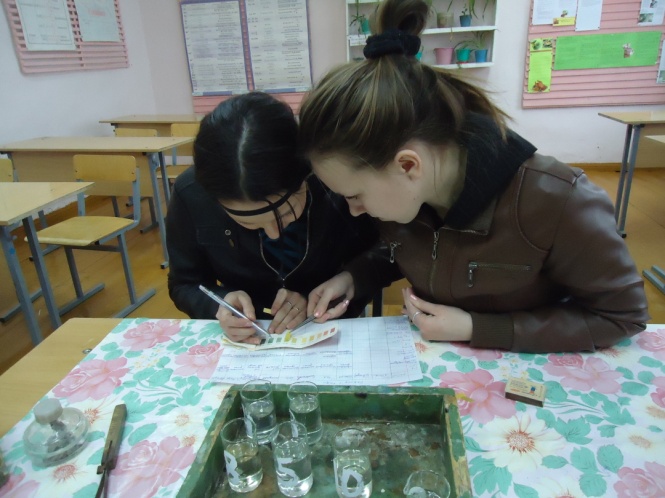 Определение наличия ионов железа, хлорид-,фосфат-, сульфат-ионов.
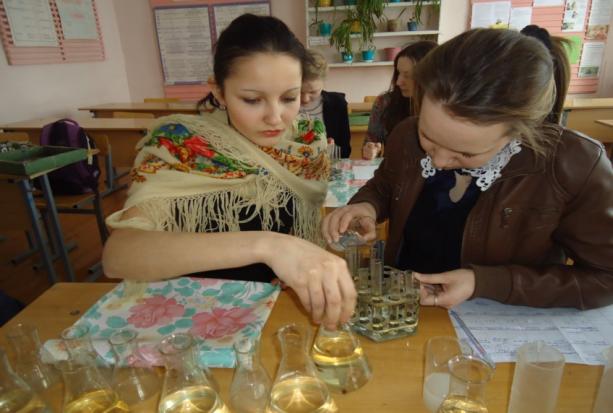 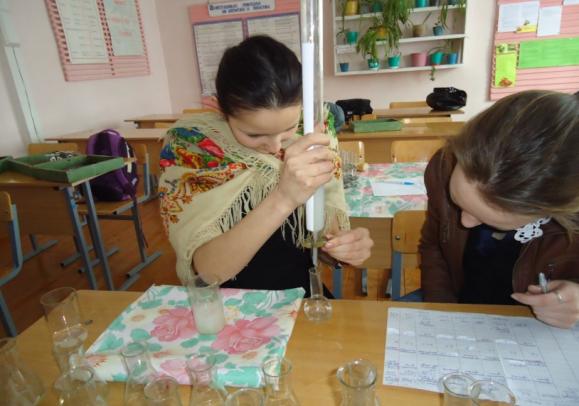 Мастер - класс
Спасибо за внимание!!!